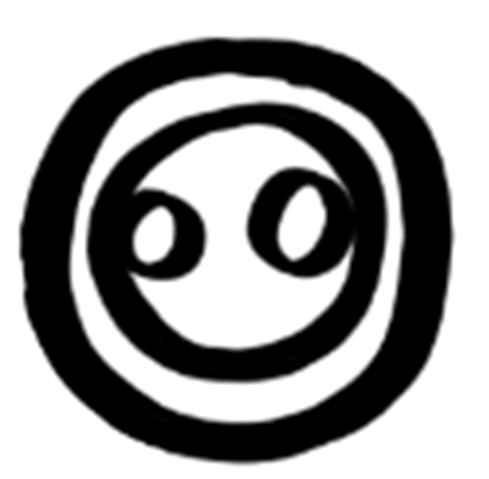 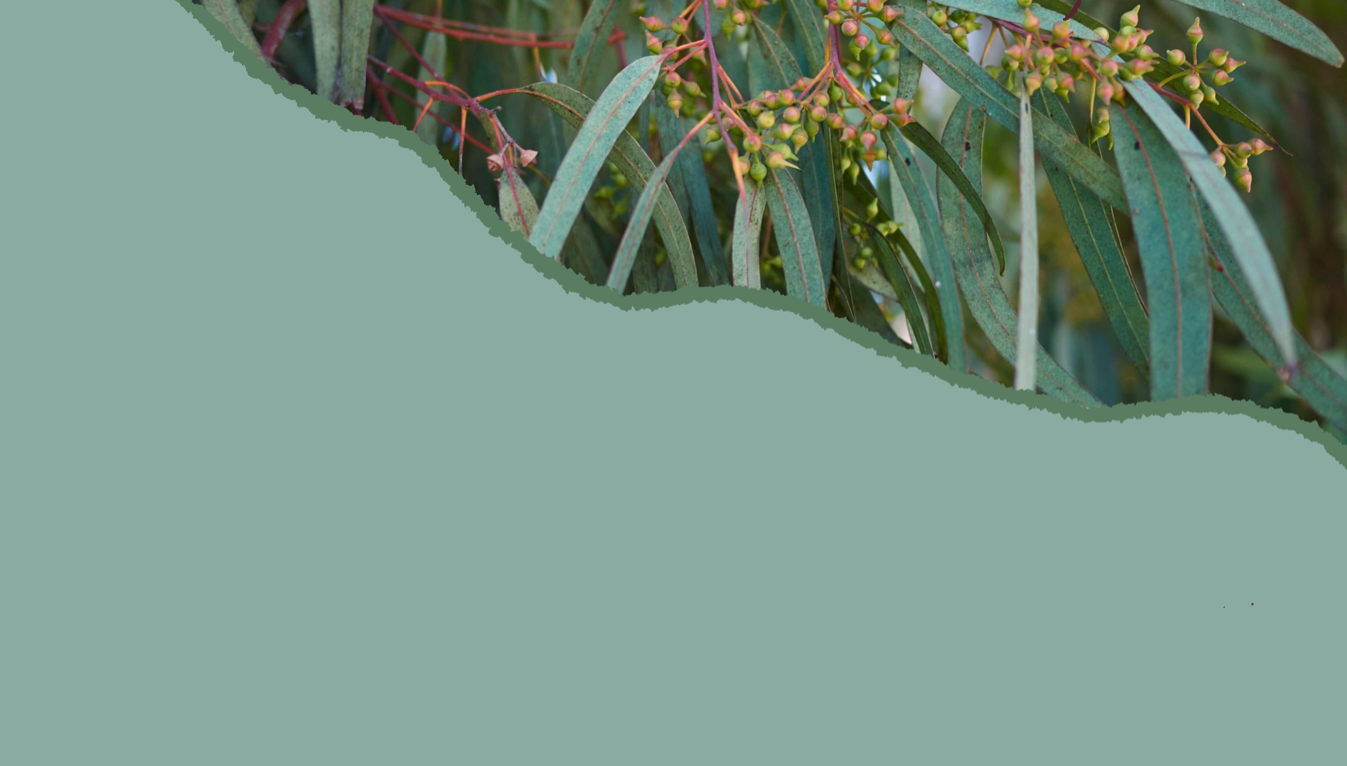 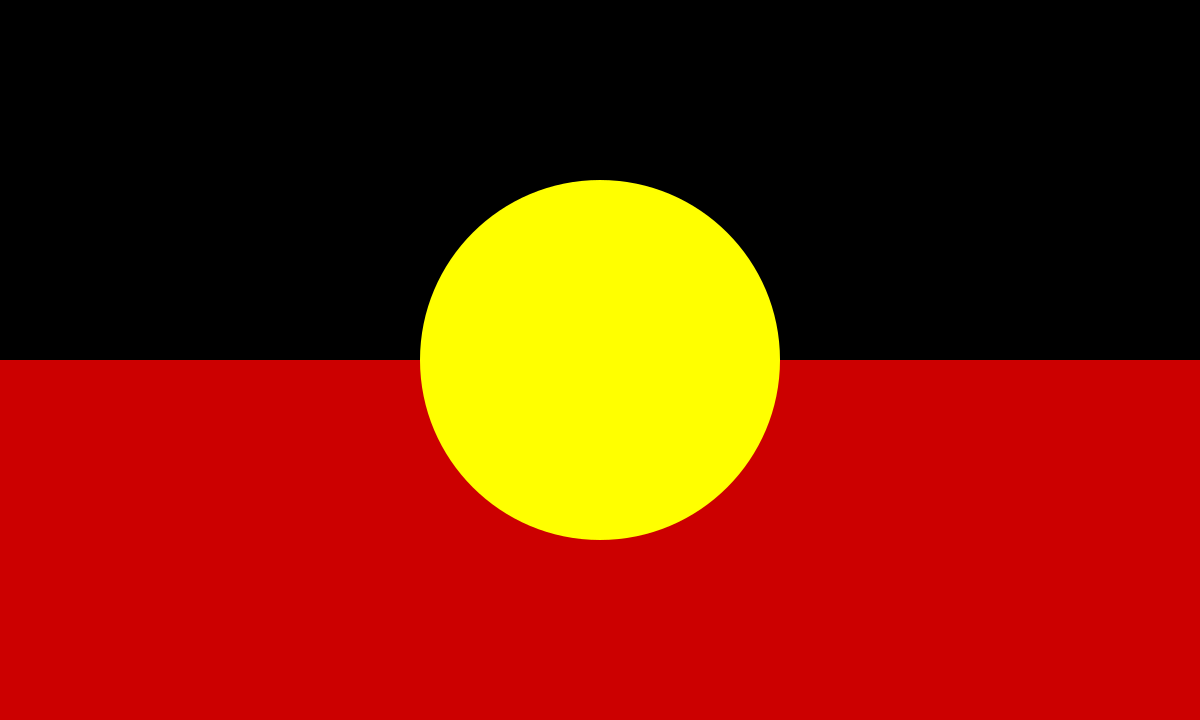 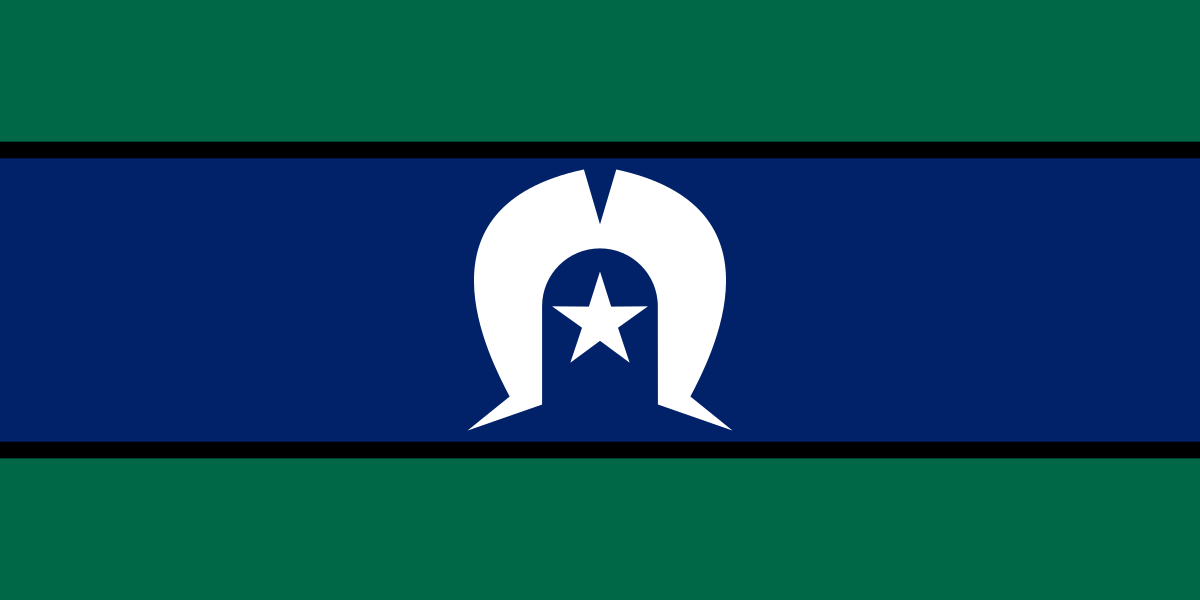 Did you experience child sexual abuse?
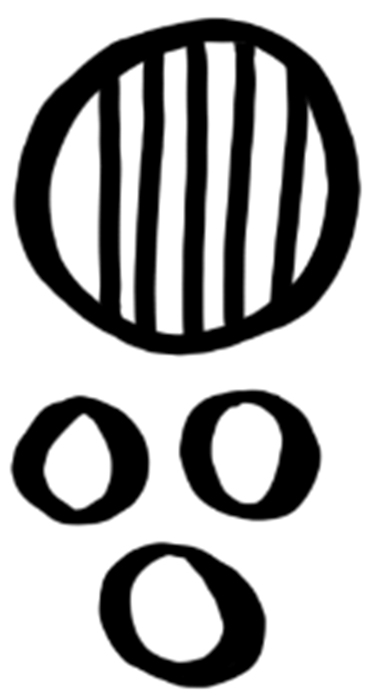 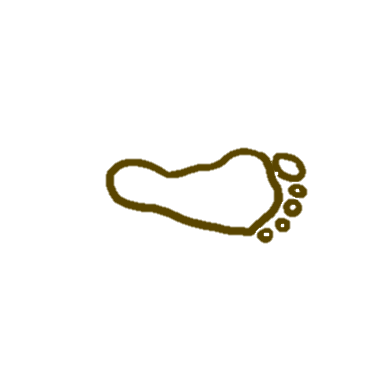 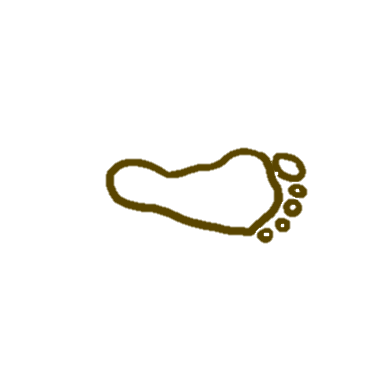 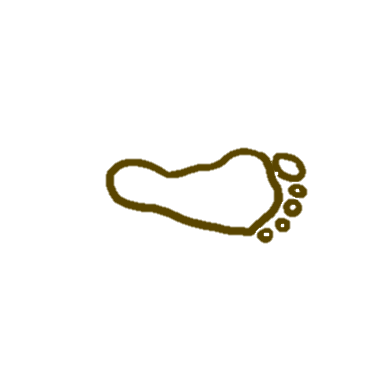 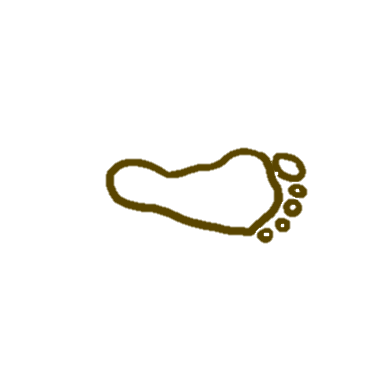 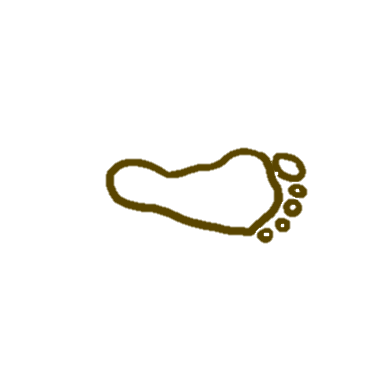 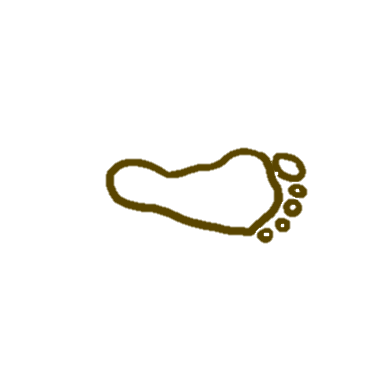 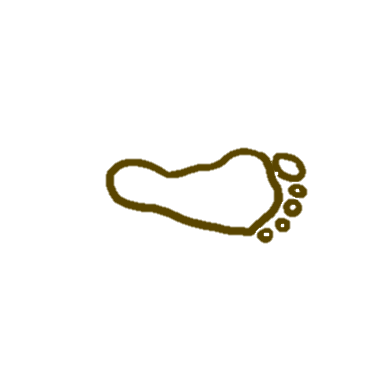 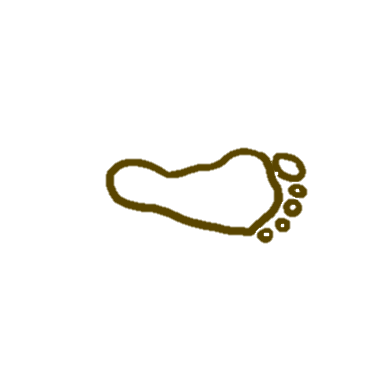 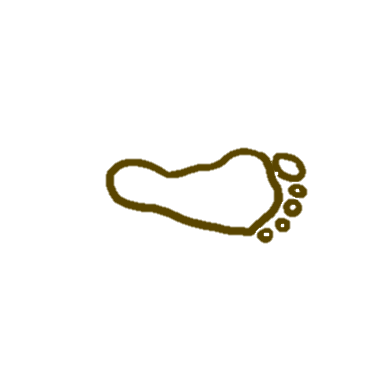 Was an institution responsible for bringing you into contact with 
the person who 
abused you.
You may be eligible 
for a redress payment, counselling and psychological care services or an apology from the institution responsible 
for the abuse.
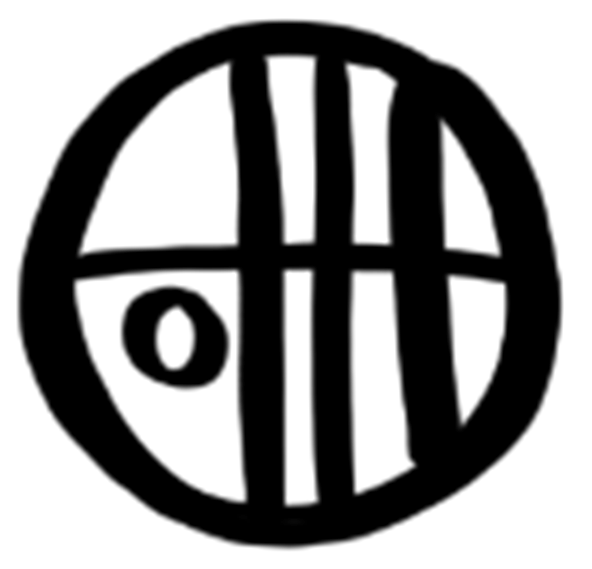 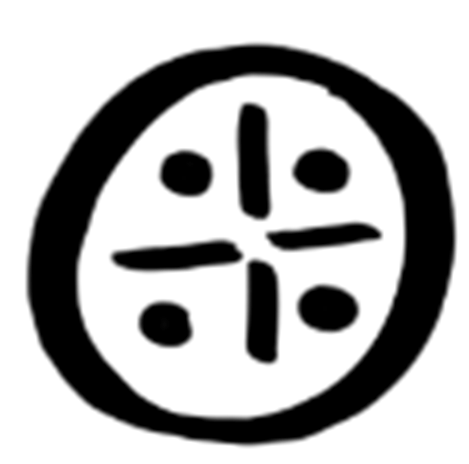 START YOUR HEALING JOURNEY
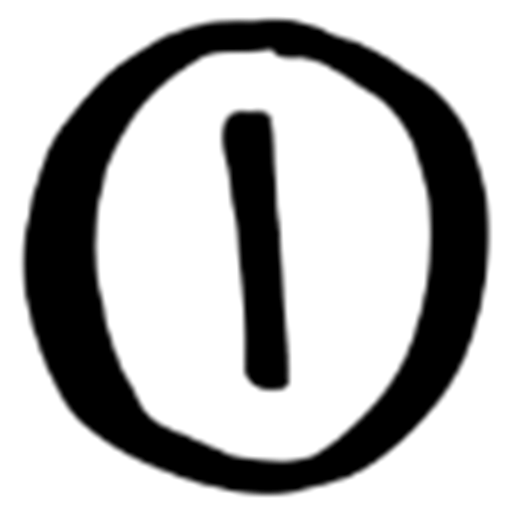 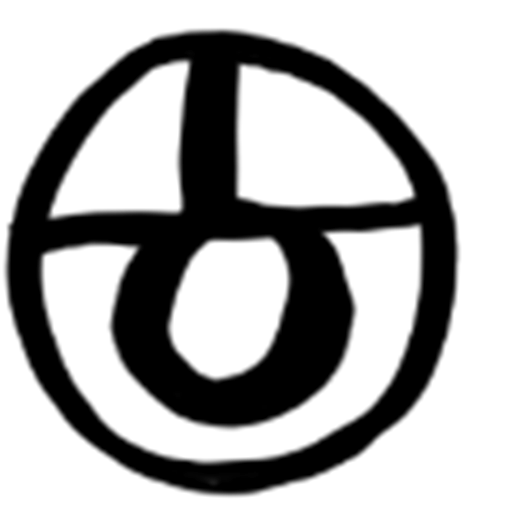 Connect with your free, local, confidential and support service
Tasmanian Aboriginal Redress Support | 03) 6131 4602 | Bron
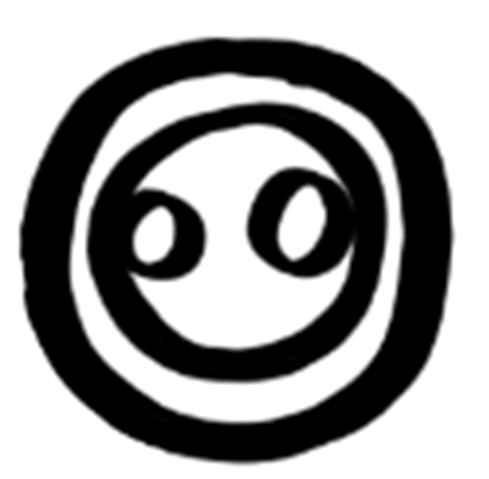 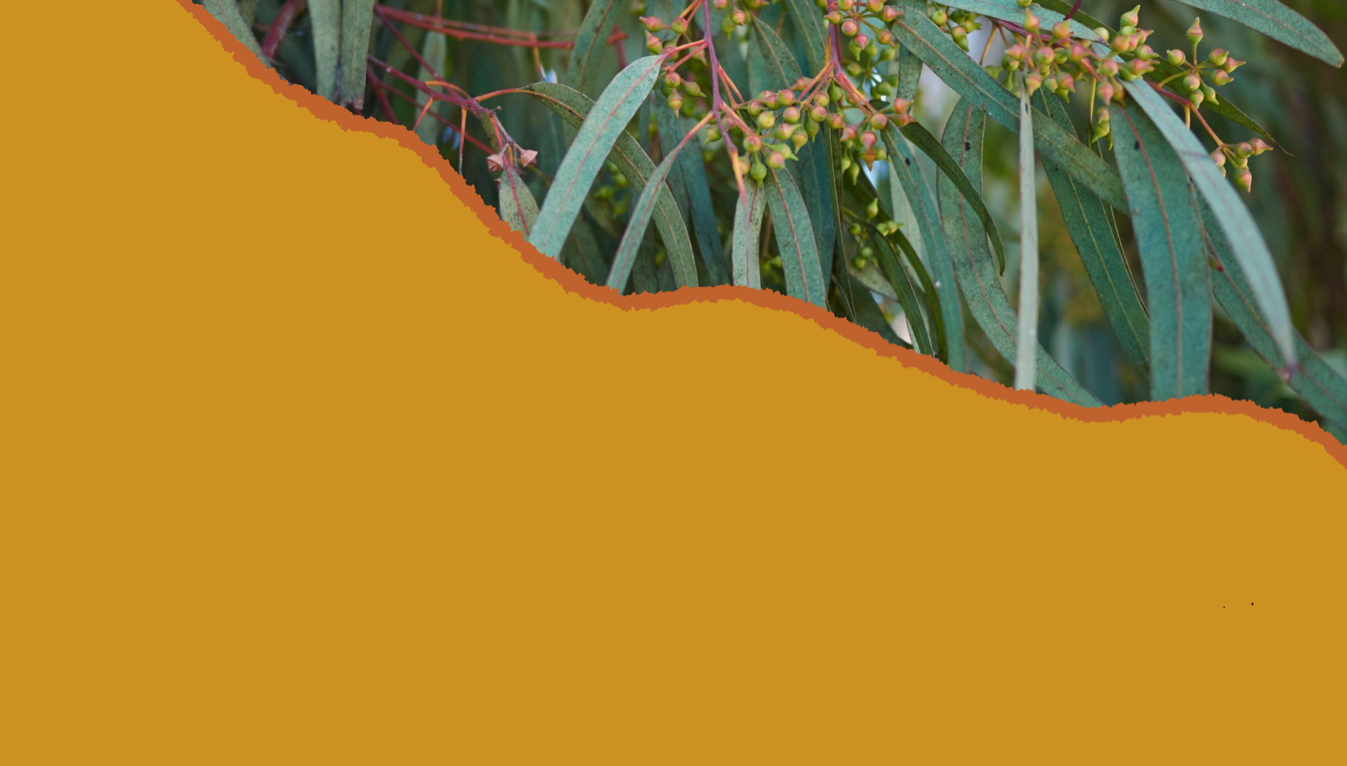 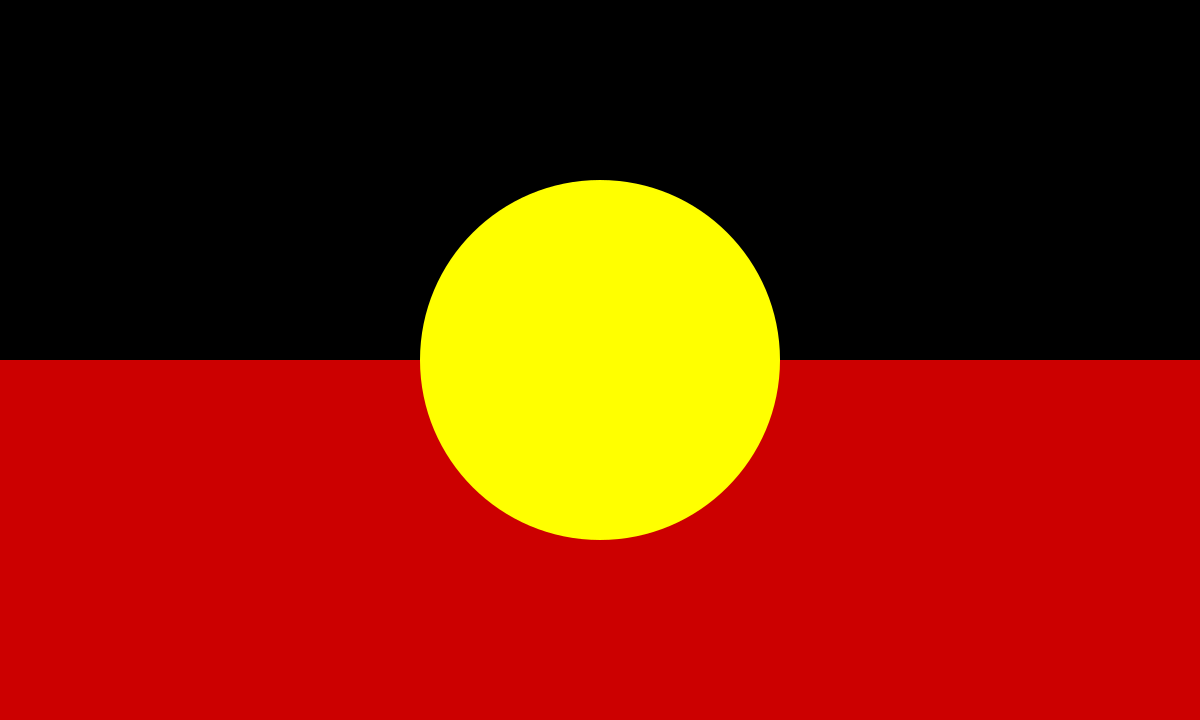 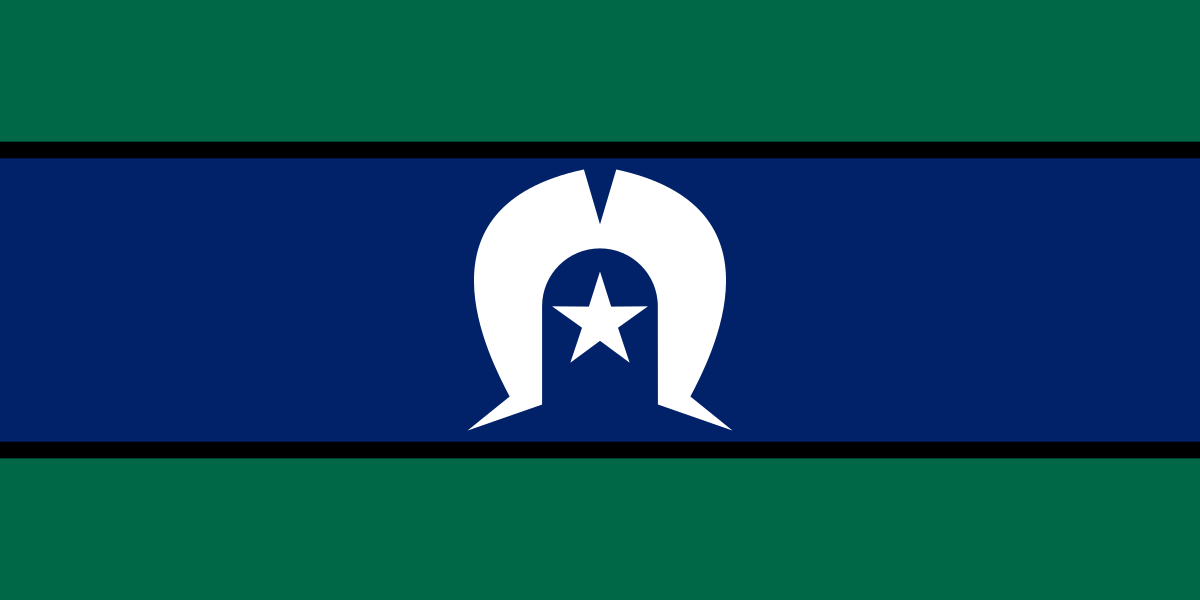 Did you experience child sexual abuse?
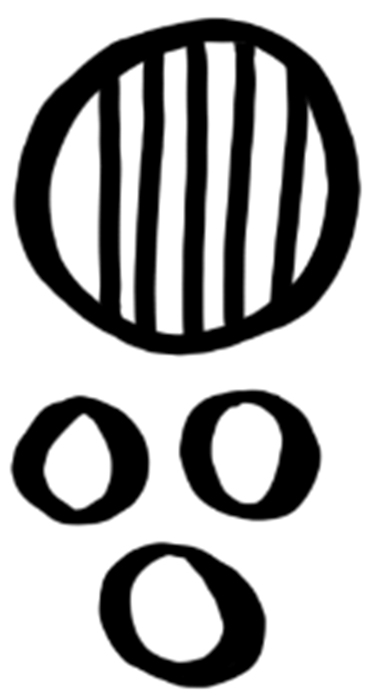 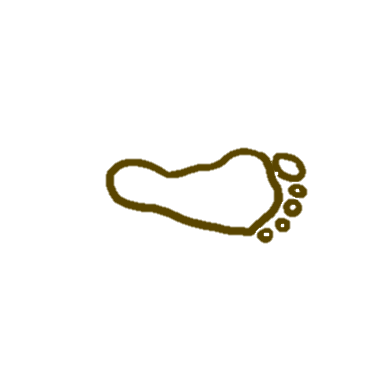 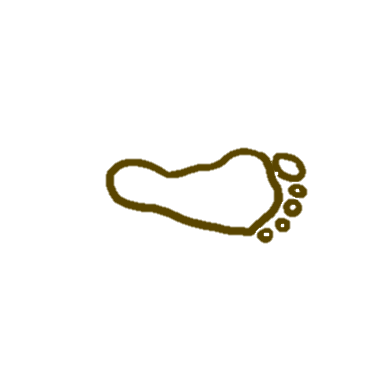 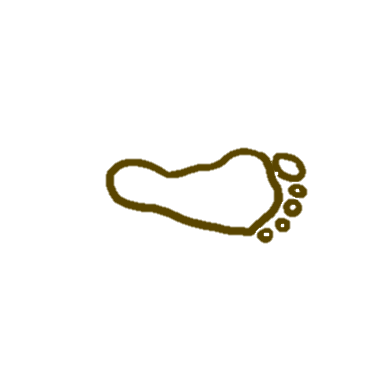 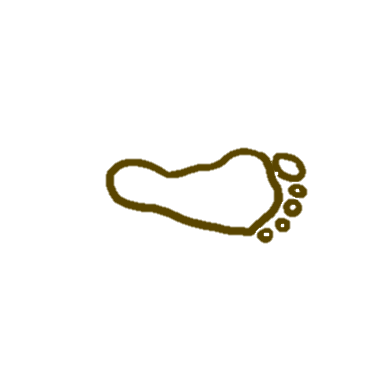 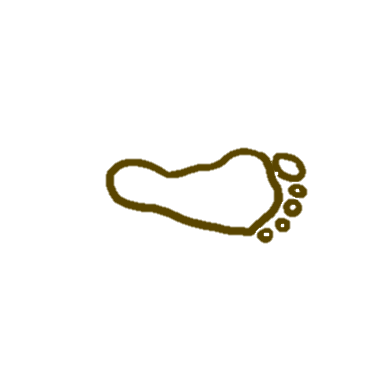 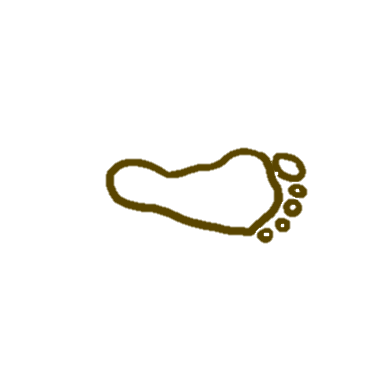 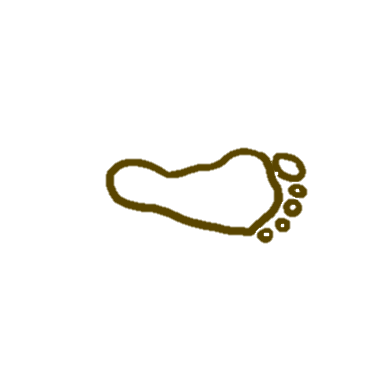 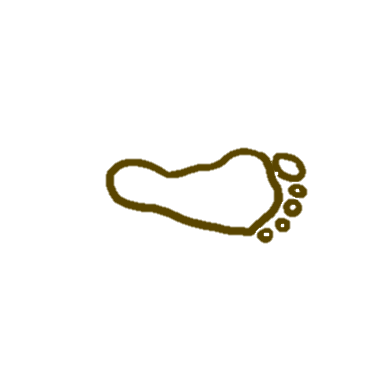 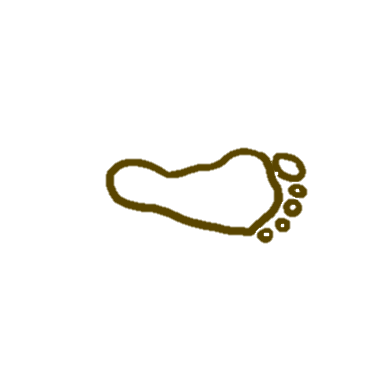 Was an institution responsible for bringing you into contact with 
the person who 
abused you.
You may be eligible 
for a redress payment, counselling and psychological care services or an apology from the institution responsible 
for the abuse.
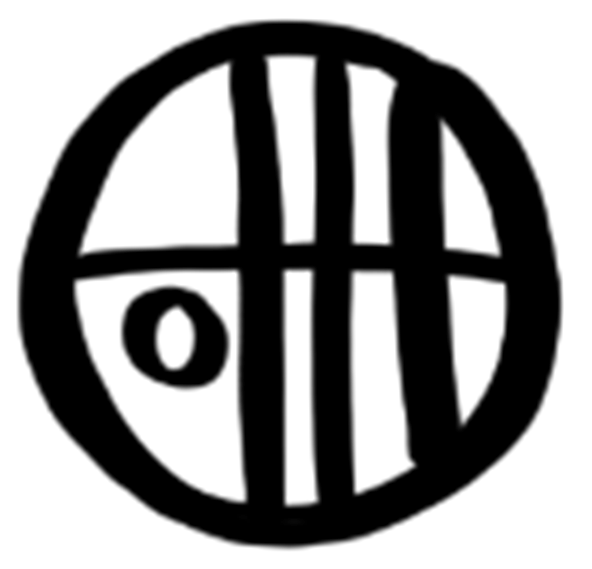 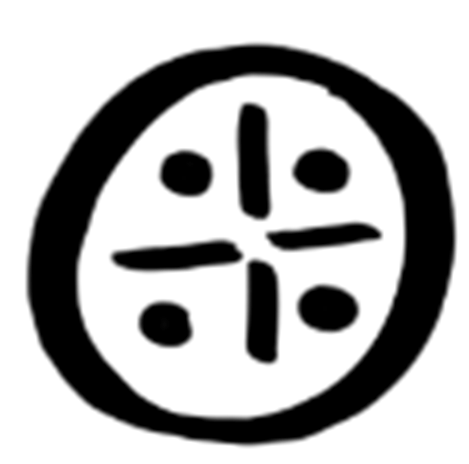 START YOUR HEALING JOURNEY
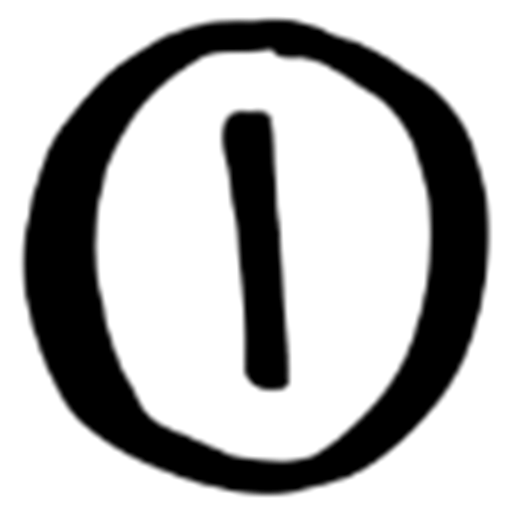 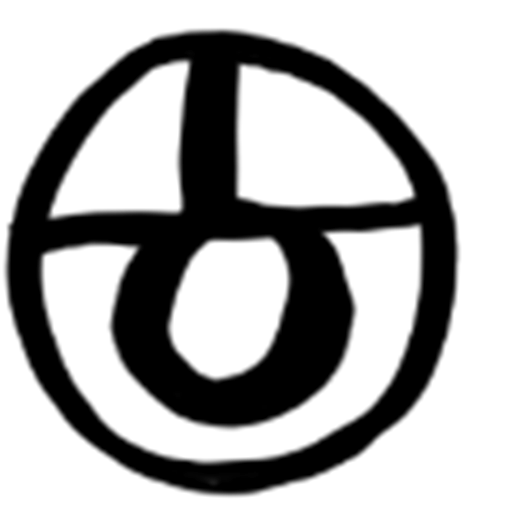 Connect with your free, local, confidential and support service
Tasmanian Aboriginal Redress Support | 03) 6131 4602 | Bron